LCR Circuit
VS
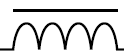 L
R
C
At every instant, the generator / supply voltage: (VS = Vmsinωt) is given by:
	VS = VL + VC + VR
	IZ  = IXL + IXC + IR

These relationships can best be shown on a PHASOR DIAGRAM
RLC circuit
I
I
R
C
L
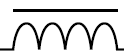 VL
Phasor
Diagram
ω
VR
VC
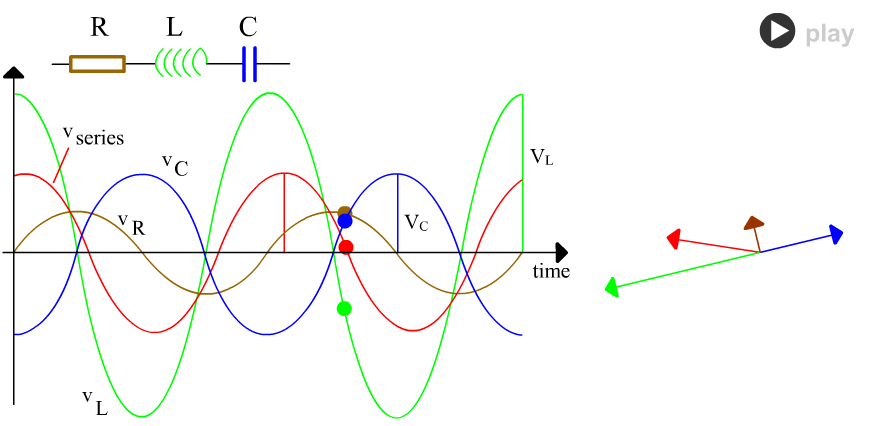 See 6 RLC circuits applet
LCR Circuit ~ Phasor Diagram
I
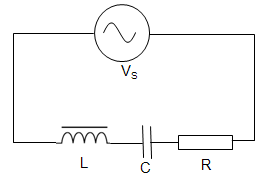 VR and I are IN PHASE

VL Leads I by 90o

VC LAGS I  by 90o
VL
ω
VR
Z
XL- XC
XL
R
R
VC
XC
Total reactance (XT) in the circuit is the difference between XL and XC  (XL – XC   or   XC – XL)
VL
VC
VR
Vs
Ф
I
XT = XL- XC   ie XL > XC
XT = XC- XL   ie XC > XL
Phase angle between 
Voltage supply and Current (or VR)
RCL Circuits
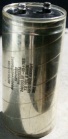 250 µF
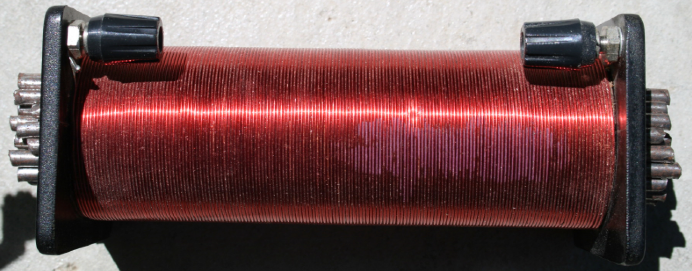 15 mH
5.0 Ω
50 Hz
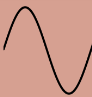 This LCR circuit has a 5.0 Ω resistor in series with a 250 µF capacitor and a 15 mH inductor.  The AC supply has a frequency of 50 Hz
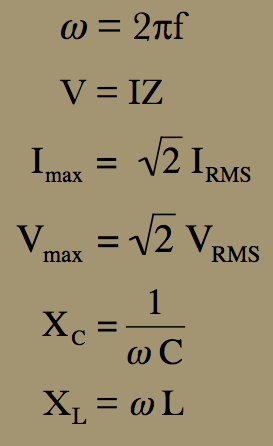 Calculate the reactance of the capacitor
Calculate the reactance of the inductor
Determine the impedance of the circuit
RCL Circuits
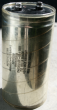 250 µF
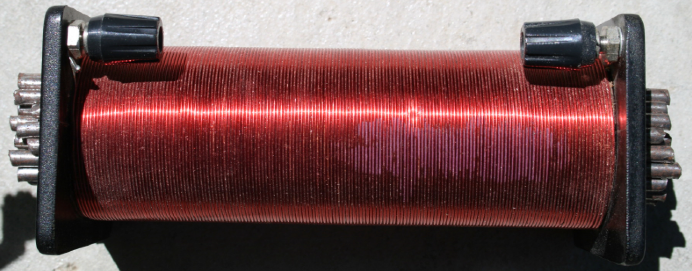 15 mH
This LCR circuit has a 5.0 Ω resistor in series with a 250 µF capacitor and a 15 mH inductor.  The AC supply has a frequency of 50 Hz
5.0 Ω
50 Hz
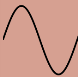 Calculate the reactance of the capacitor
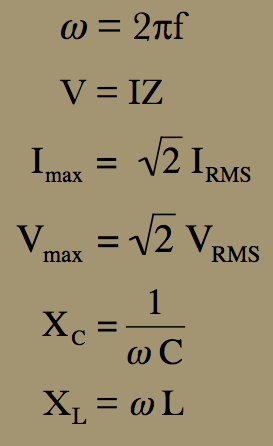 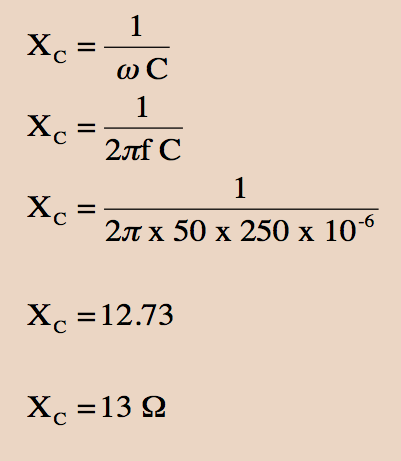 2.	Calculate the reactance of the inductor
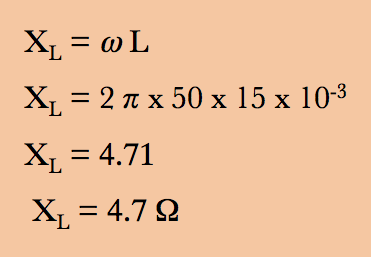 correct sig.fig
correct unit
OR
XL = 4.7 Ω
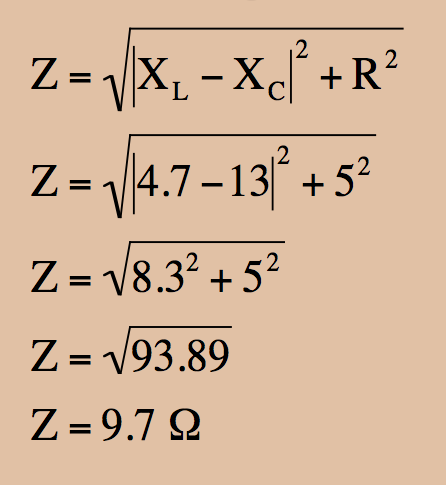 5.0 Ω
R = 5.0 Ω
OR
XC = 13 Ω
8.3 Ω
9.7 Ω
RCL Circuits
This LCR circuit has a 5.0 Ω resistor in series with a 250 µF capacitor and a 15 mH inductor.
The AC supply has a frequency of 50 Hz that provides a current IRMS = 1.2 A
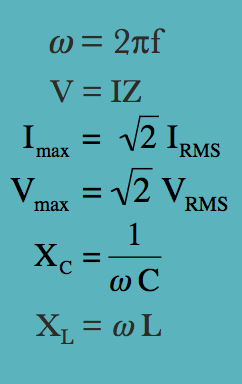 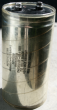 250 µF
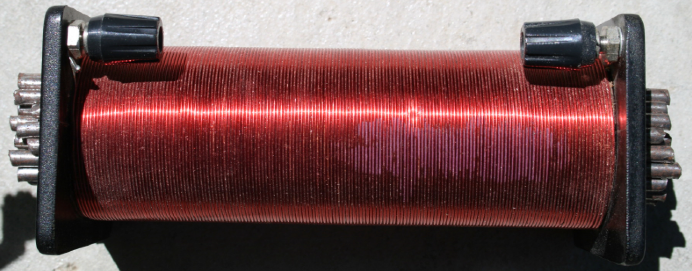 15 mH
5.0 Ω
50 Hz
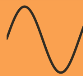 The reactance of the capacitor is 13 Ω, the inductor 4.7 Ω and the impedance of the circuit is 9.7 Ω
Determine the supply voltage Vs(rms)
Determine the phase difference between the current and the supply voltage
RCL Circuits
This LCR circuit has a 5.0 Ω resistor in series with a 250 µF capacitor and a 15 mH inductor.
The AC supply has a frequency of 50 Hz that provides a current IRMS = 1.2 A
The reactance of the capacitor is 13 Ω, the inductor 4.7 Ω and the impedance of the circuit is 9.7 Ω
VL = 4.7 W
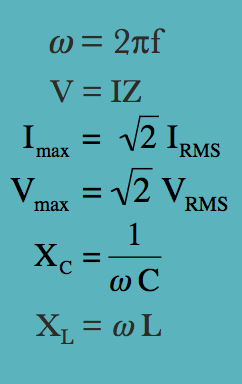 VC = 13 W
VR = 5 W
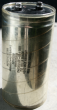 250 µF
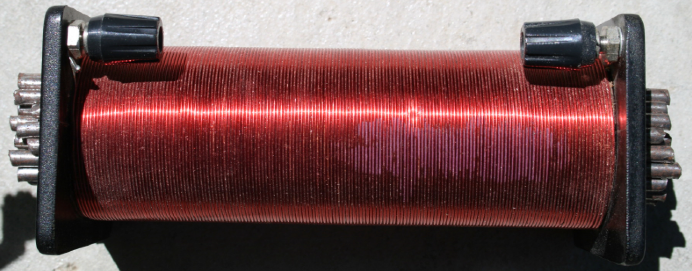 15 mH
Determine the supply voltage Vs(rms)
θ
50 Hz
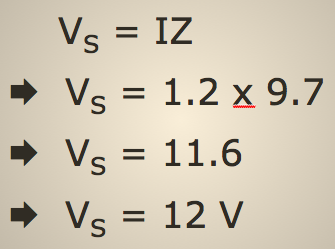 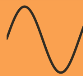 2.	Determine the phase difference between the current and the supply voltage
VR = 5.0 x 1.2
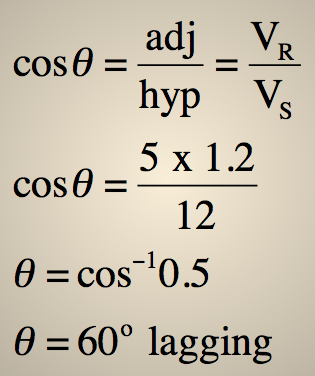 By measurement
VS lagging current by 60º ± 2º
12 V
OR
VX= 8.3 x 1.2
Example
VS = 110 V
What is the impedance 
	of the circuit?
f = 60 Hz
R
C
L
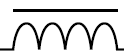 0.8 H
50 W
8 mF
b) What is the current in 
the circuit?
c) What is the phase angle   
    between Vs and I ?
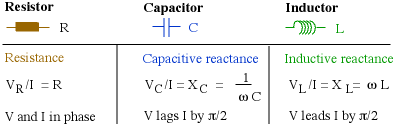 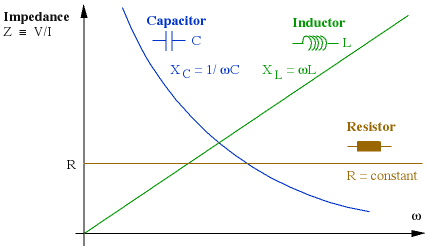 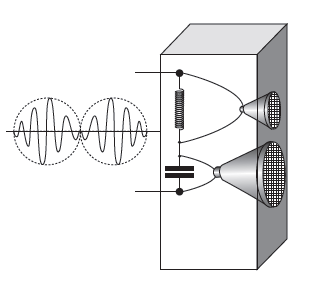 Tweeter
Woofer
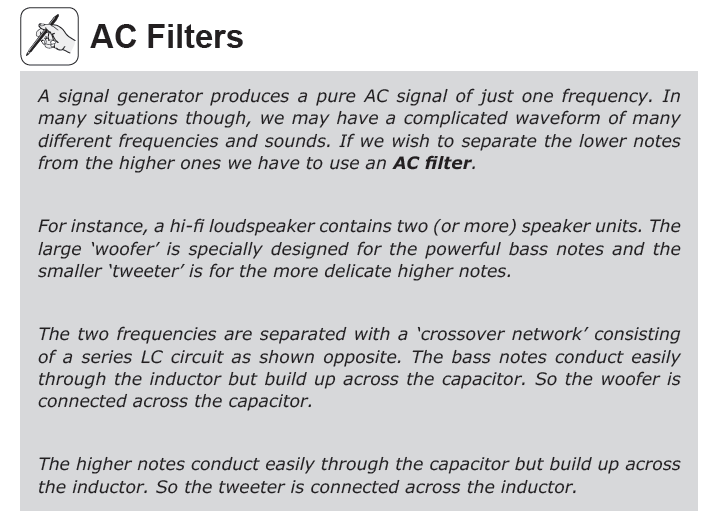